Διοίκηση ολοκληρωμένης επικοινωνιακής στρατηγικής
Ολοκληρωμένη Επικοινωνία Μάρκετινγκ
Διδάσκων: Γεώργιος Πανηγυράκης
Τμήμα: Οργάνωση και Διοίκηση Επιχειρήσεων
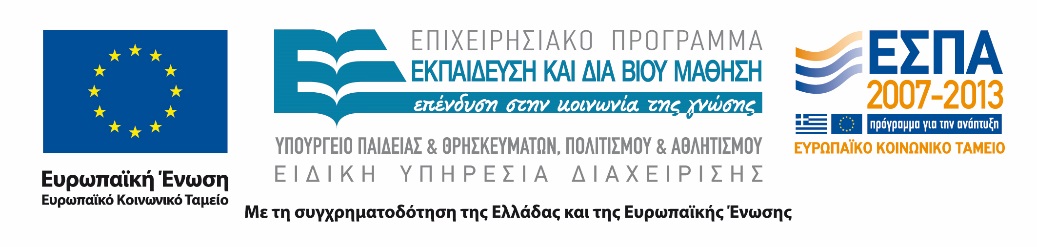 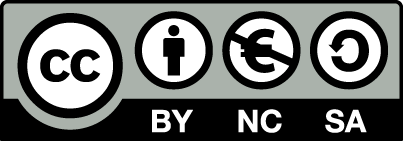 1
Χρηματοδότηση
Το παρόν εκπαιδευτικό υλικό έχει αναπτυχθεί στα πλαίσια του εκπαιδευτικού έργου του διδάσκοντα.
Το έργο «Ανοικτά Ακαδημαϊκά Μαθήματα στο Οικονομικό Πανεπιστήμιο Αθηνών» έχει χρηματοδοτήσει μόνο τη αναδιαμόρφωση του εκπαιδευτικού υλικού. 
Το έργο υλοποιείται στο πλαίσιο του Επιχειρησιακού Προγράμματος «Εκπαίδευση και Δια Βίου Μάθηση» και συγχρηματοδοτείται από την Ευρωπαϊκή Ένωση (Ευρωπαϊκό Κοινωνικό Ταμείο) και από εθνικούς πόρους.
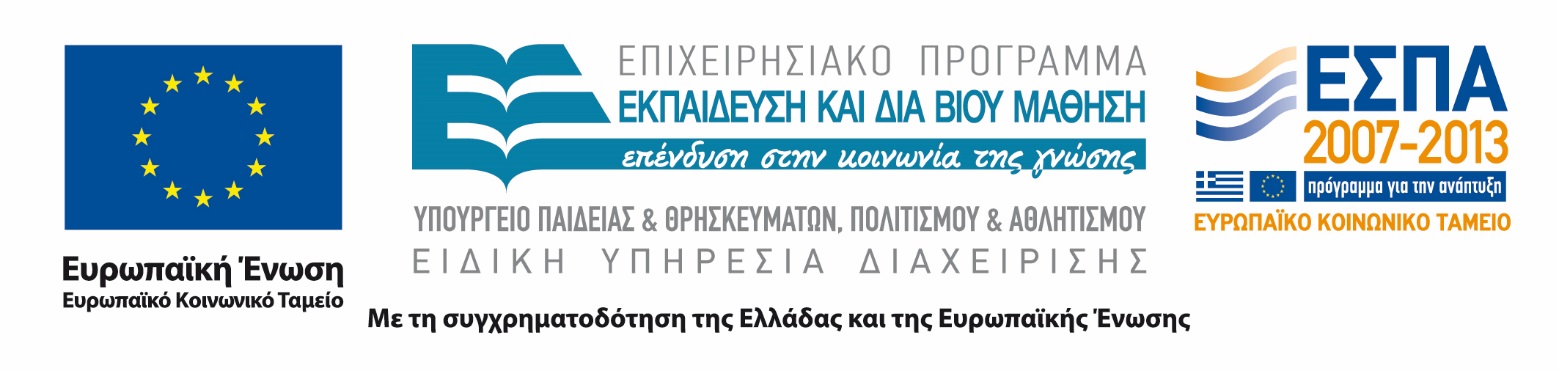 2
Άδειες Χρήσης
Το παρόν εκπαιδευτικό υλικό υπόκειται σε άδειες χρήσης Creative Commons.
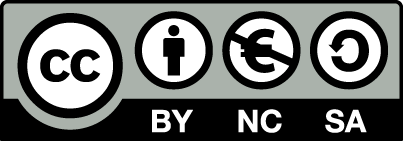 3
Σκοποί ενότητας
Παρουσίαση και ανάλυση της διαδικασίας και των εργαλείων για την οργάνωση και τον σχεδιασμό της Ολοκληρωμένης Επικοινωνίας Μάρκετινγκ
4
Περιεχόμενα ενότητας
Το μίγμα προώθησης
Διαφήμιση
Άμεσο μάρκετινγκ
Προώθηση πωλήσεων
Δημόσιες σχέσεις
Προσωπικές πωλήσεις
Διαδραστικό μάρκετινγκ
Η διαδικασία σχεδιασμού του προγράμματος ολοκληρωμένης επικοινωνίας
5
1. Το μίγμα προώθησης
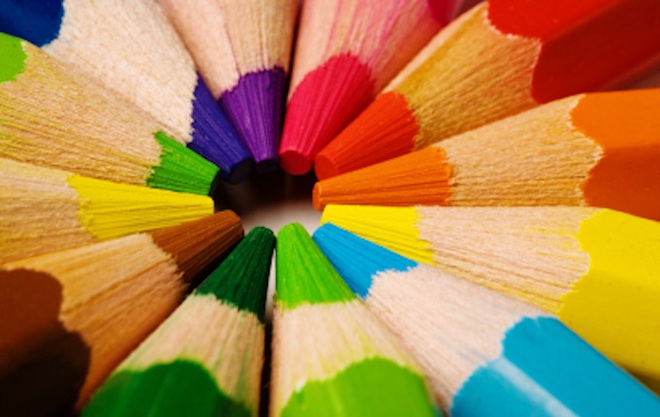 6
http://blogbenetton.dunebuggysrl.netdna-cdn.com/wp-content/uploads/2012/05/color-mix-fashion-blog-benetton.jpg
Το μίγμα προώθησης
7
Η επιλογή του μίγματος προώθησης
Είδος αγοράς
Στρατηγική κανονικής προβολής ( Push strategy)
Στρατηγική έντονης προβολής (Pull strategy)
Ετοιμότητα καταναλωτή
Κύκλος ζωής προϊόντος
Θέση της εταιρείας στην αγορά
8
2. Διαφήμιση
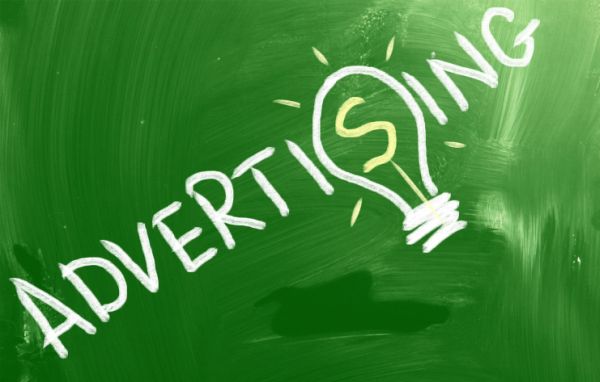 http://cdn.business2community.com/wp-content/uploads/2014/08/1847018011.jpg
9
10
Και βρίσκεται παντού…
11
https://s-media-cache-ak0.pinimg.com/736x/ce/f6/31/cef63104290f67db737a74e66db4beb6.jpg
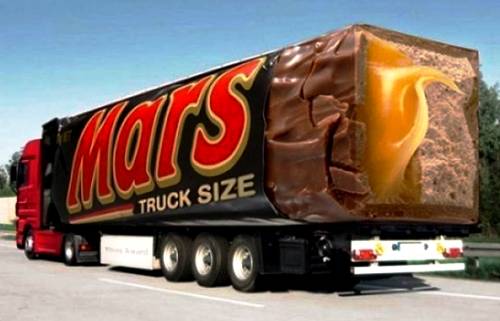 12
http://mengtukezhan.com/wp-content/uploads/2015/08/AM-Wicked-Truck-Advertising.jpg
https://s-media-cache-ak0.pinimg.com/736x/32/f0/da/32f0dae37a616b107f0808d4c463a1ea.jpg
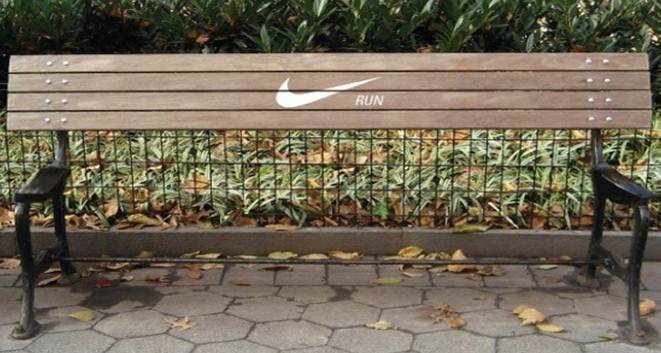 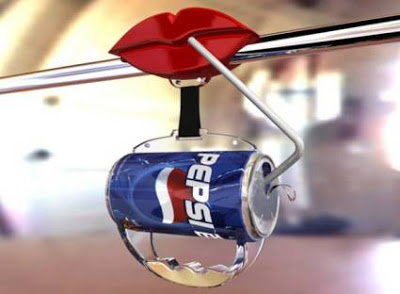 http://psi.pioneeringooh.com/wp-content/uploads/sites/3/2015/05/nike1.jpg
http://2.bp.blogspot.com/_NpINLHeo8rM/TBxr0eMmXXI/AAAAAAAAzpQ/W0WAbs_iSvA/s400/5.jpg
13
3. Άμεσο μάρκετινγκ
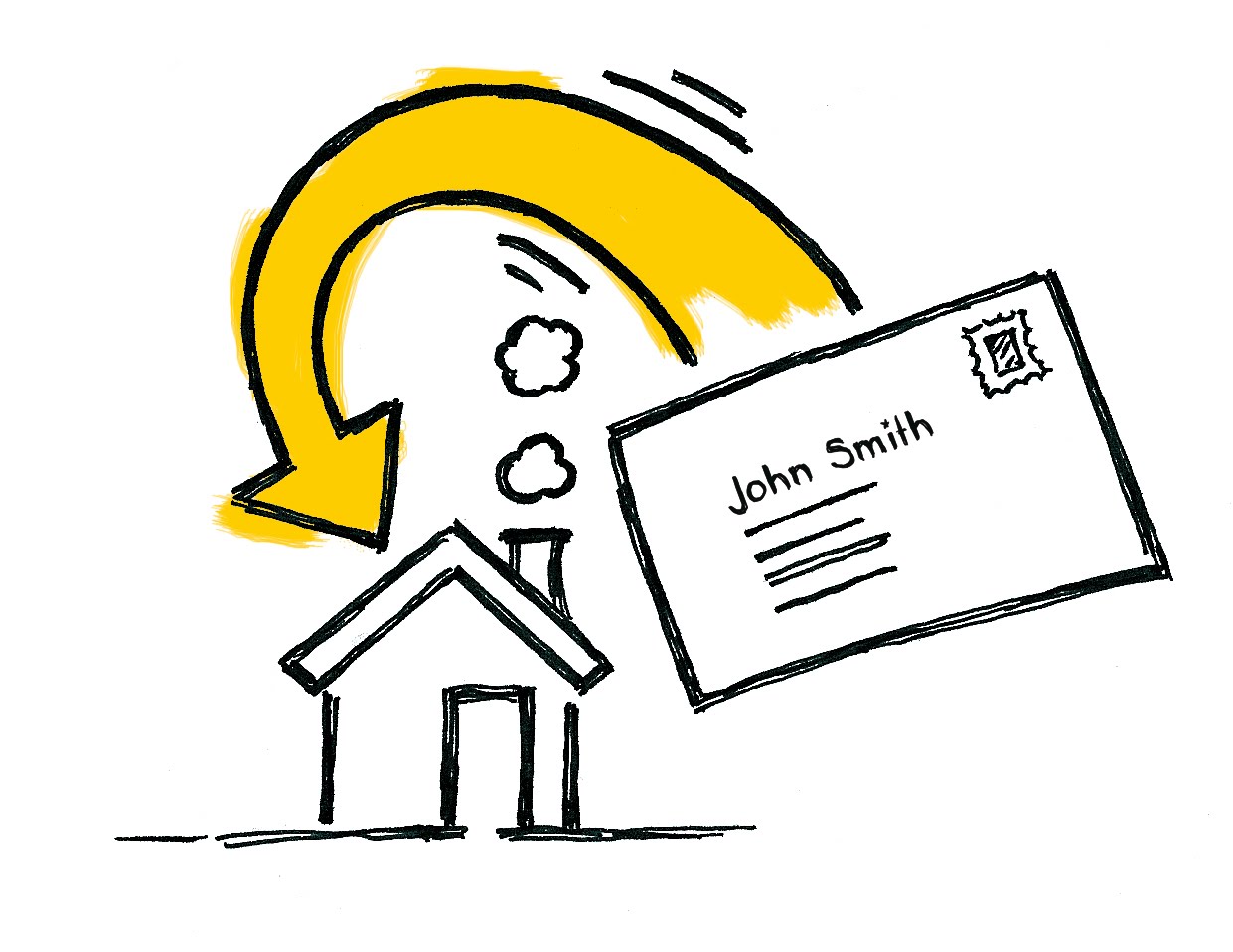 http://marketingdiaryblog.files.wordpress.com/2013/03/direct-marketing.jpg
14
15
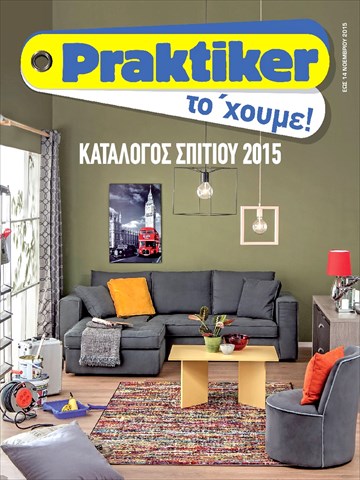 http://info.ikea-usa.com/Signup/images/backgrounds/2016-catalog-complete.jpg
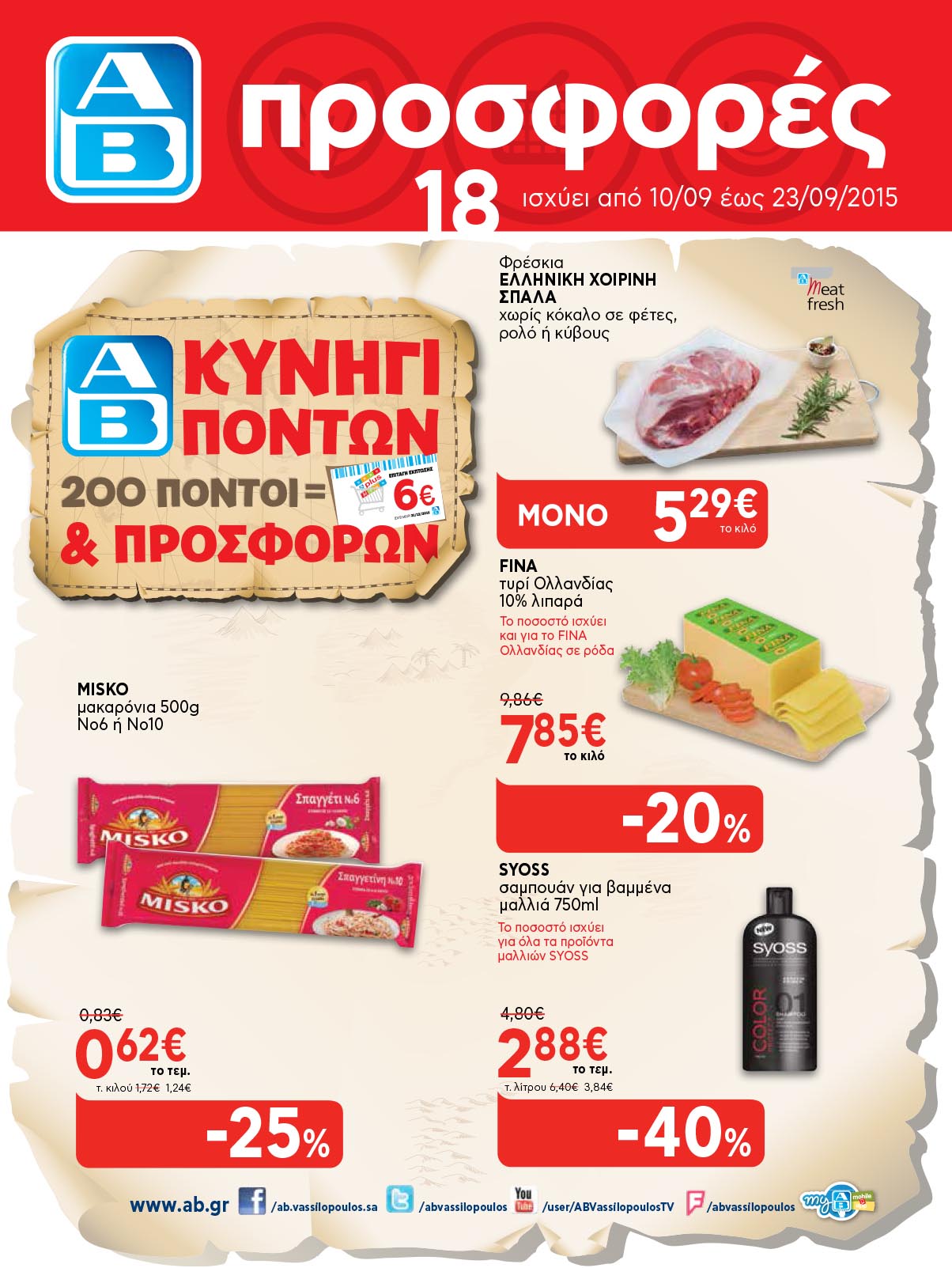 http://static103.tiendeo.gr/images/tiendas/22/catalogos/14423/paginas/med/00001.jpg
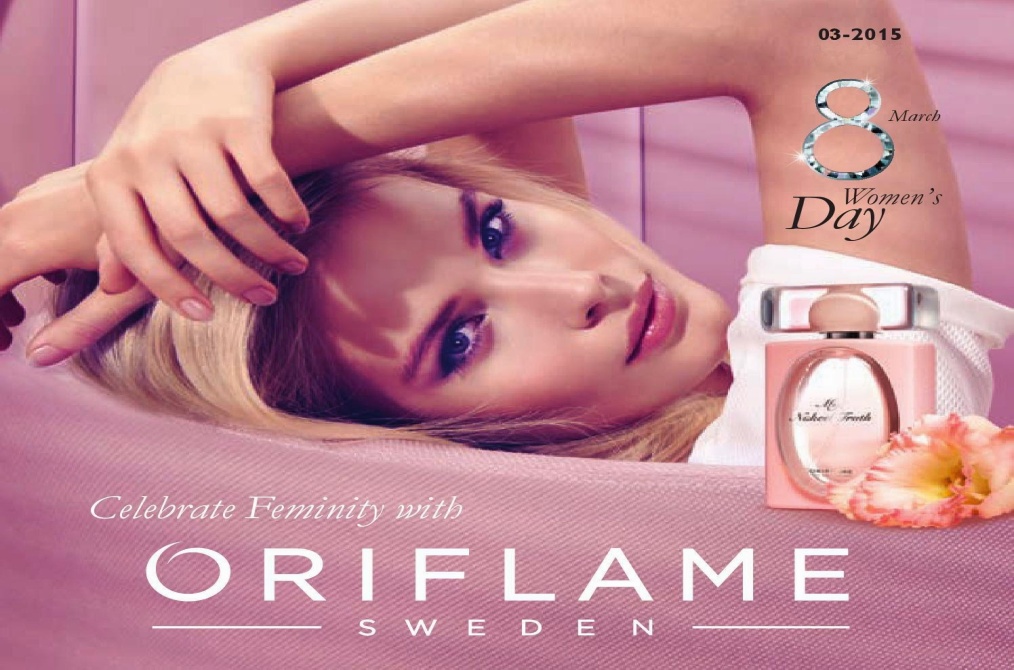 16
http://www.ab.gr/assets/images/18oAB-1-1.jpg?v=1
http://1.bp.blogspot.com/-RxPy3p4bp7w/VJiZffk-AlI/AAAAAAAANkU/f2XH1oYNGvA/s1600/k3p001.jpg
4. Προώθηση πωλήσεων
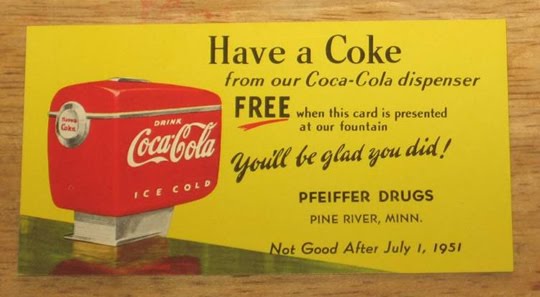 17
http://scpromotionalproducts.com/wp-content/uploads/2014/01/coca-cola-sample-coupon-4.jpg
18
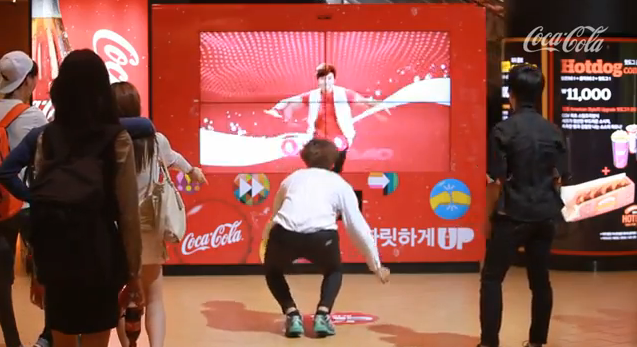 19
http://static1.squarespace.com/static/5123d469e4b02be7ede35709/t/5536bc21e4b0cda0deacd1d6/1429650476434/?format=750w
http://www.westsa.gr/web/wp-content/uploads/2013/06/salesservices-02.jpg
20
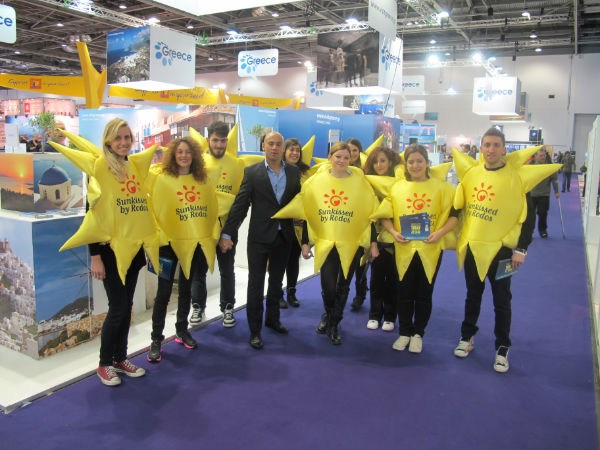 http://news.gtp.gr/wp-content/uploads/2012/11/Rodos_IMG_1594_600x600_100KB.jpg
21
5. Δημόσιες σχέσεις
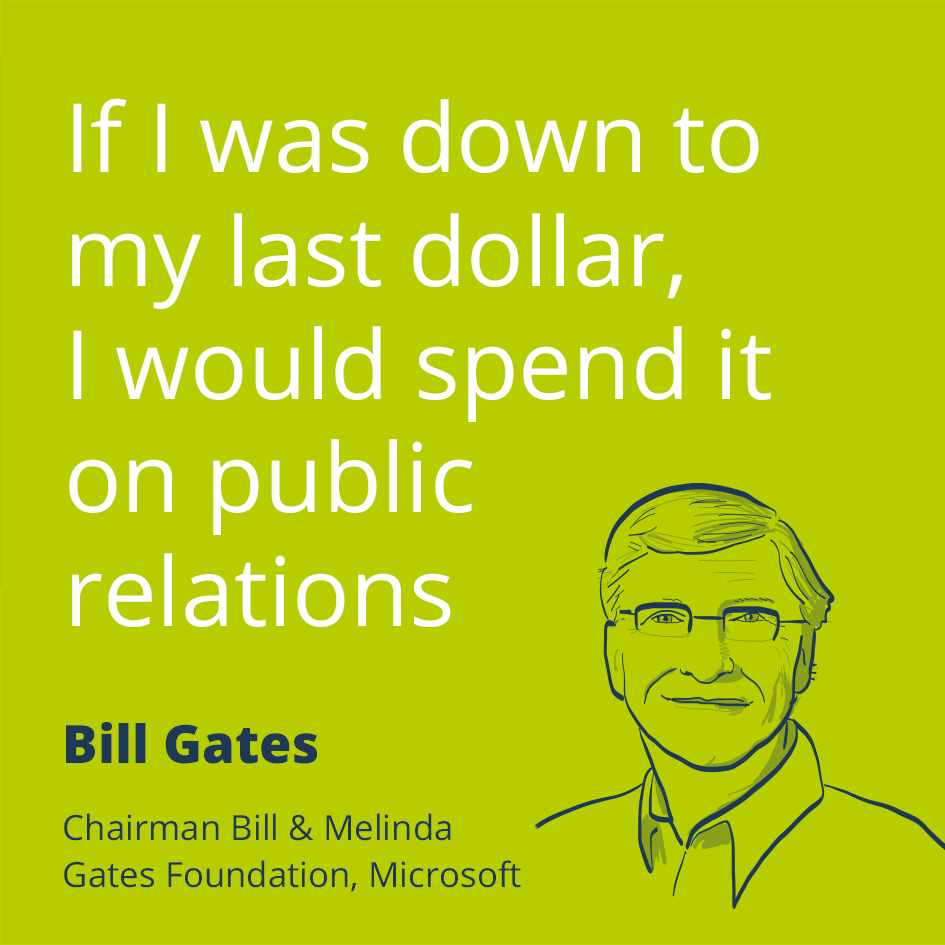 22
http://static.wixstatic.com/media/e641bb_5a35f433e3814454ad2dbdce88f70330.png
23
24
http://pimajted.org/wp-content/uploads/2014/04/Public-Relations-mics-680x320.jpg
http://antoniolea.com/ricklegorreta/wp-content/uploads/2011/09/2010-Visa-Go-World-1024x741.jpg
25
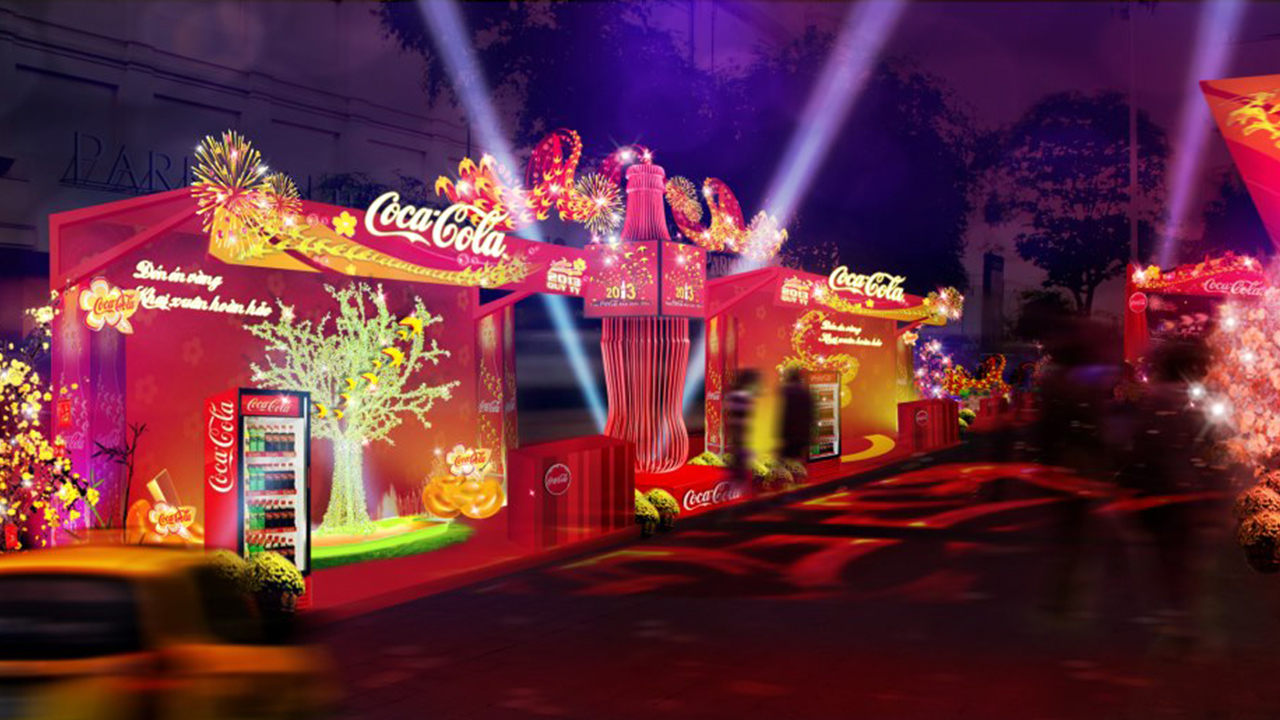 26
http://prisestudio.com/wp-content/uploads/2014/11/coca2.jpg
6. Προσωπικές πωλήσεις
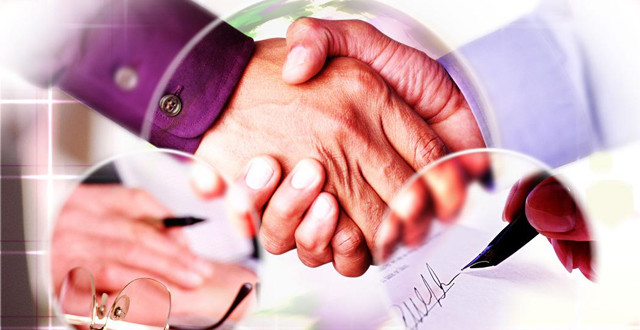 27
http://pedianow.com/wp-content/uploads/2013/11/Personal-selling-and-factors-impacting-customers-loyalty-640x330.jpg
28
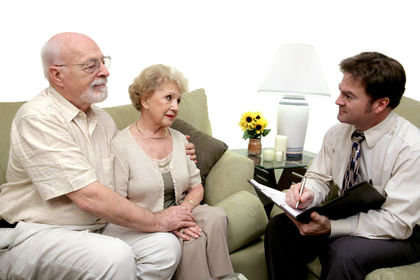 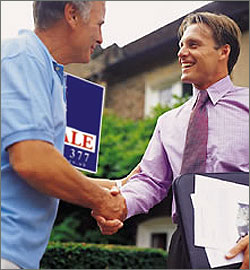 https://puserscontentstorage.blob.core.windows.net/userimages/62d38e7d-48cb-401c-96e5-ff2f28e19e74/63d11896-ebf0-42fe-8842-c9bef79a38c7image5.jpeg
http://www.referenceforbusiness.com/photos/personal-selling-332.jpg
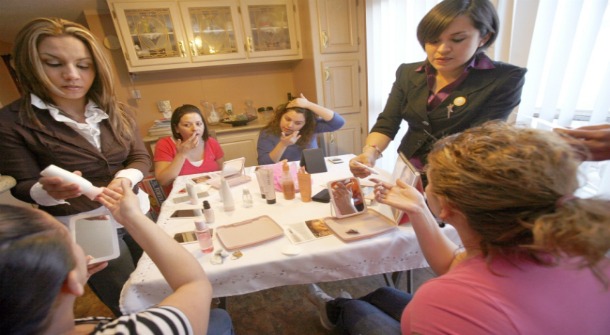 29
http://www.businessreviewaustralia.com/public/uploads/large/large_article_im858_party_makeup2.jpg
7. Διαδραστικό μάρκετινγκ
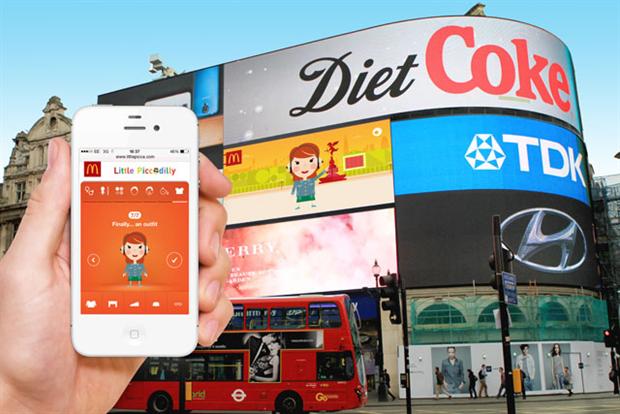 30
http://www.marketingoops.com/wp-content/uploads/2014/03/0_0_620_http-offlinehbpl.hbpl_.co_.uk-news-OKM-McDonaldsPiccadillyCircus-20140325092858413.jpg
31
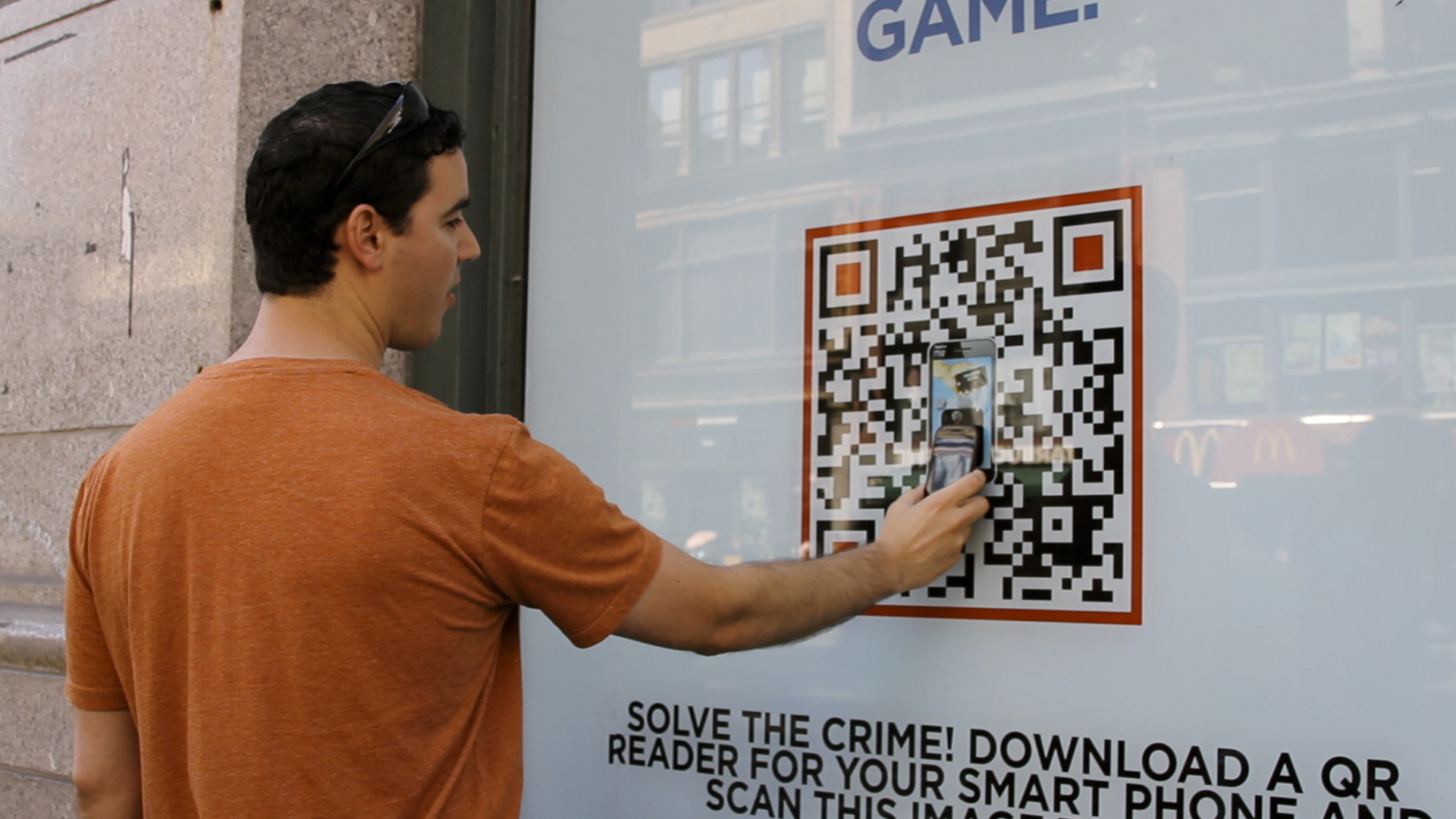 32
http://xaerl4biy4u25tomz3q6jdf3.wpengine.netdna-cdn.com/wp-content/uploads/2011/07/TNT_rizzoli_C.jpg
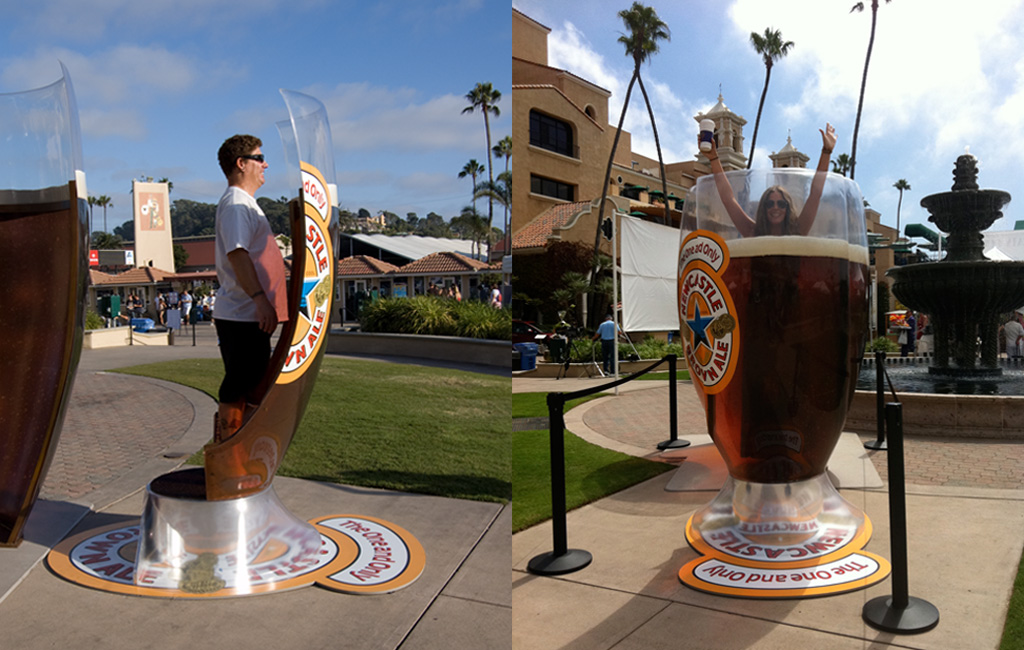 http://cdn.creativeguerrillamarketing.com/wp-content/uploads/HLIC/46df729209fc67e419227d42898afc9b.jpg
33
34
http://marketinto.pl/wp-content/uploads/2012/07/internet-marketing.png
Στην πράξη…
Επιλέξτε μια μάρκα

Ποια εργαλεία επικοινωνίας χρησιμοποιεί;

Τι θέλει να πετύχει με τη χρήση του κάθε εργαλείου;

Τι θέλει να πετύχει με το συνολικό μίγμα μάρκετινγκ;
35
36
http://www.behindthebrands.org/~/media/Images/Share%20images/btb-brands-wall_share.ashx
8. Η διαδικασία σχεδιασμού του προγράμματος ολοκληρωμένης επικοινωνίας
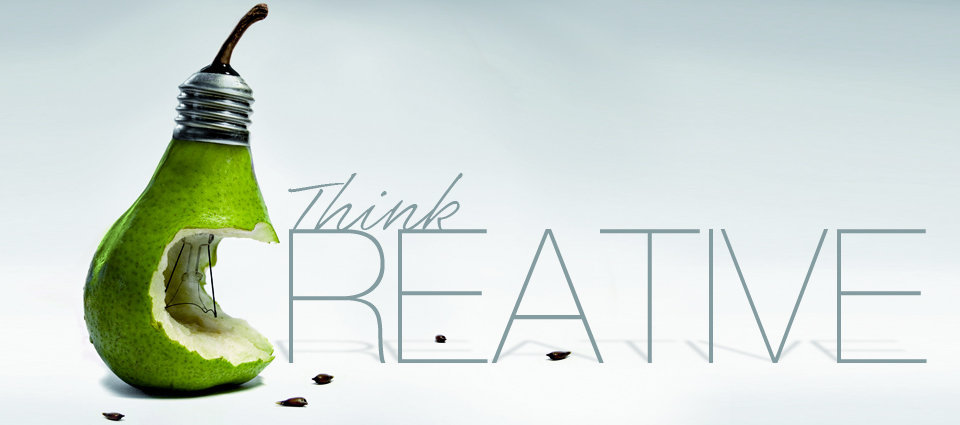 37
http://outlookwebsolution.com/wp-content/uploads/2013/09/Designing.jpg
Βασικά στοιχεία του πλάνου Μάρκετινγκ
38
Ανάλυση SWOT
39
Η διαδικασία σχεδιασμού της Ολοκληρωμένης Επικοινωνίας Μάρκετινγκ
40
Βιβλιογραφία
Belch, G., & Belch, M. (2014). Advertising and promotion: An integrated marketing communications perspective (10th ed.). New York: McGraw-Hill. ISBN: 978-0078028977 
Kelley, L. D., Jugenheimer, D. W., & Sheehan, K. B. (2011). Advertising media planning: A brand management approach. (3rd ed.). Armonk, NY: M. E. Sharpe. ISBN: 9780765626363
Katz, H. (2010). The media handbook: A complete guide to advertising media selection, planning, research, and buying (4th ed.). New York, NY: Routledge. ISBN: 9780415873543
Drewniany, B. L., & Jewler, A. J. (2013). Creative strategy in advertising (11th ed.). Boston, MA: Wadsworth. ISBN: 9781133307266
Spiller, L. D., & Baier, M. (2012). Contemporary direct and interactive marketing (3rd ed.). Chicago, IL: Racom Communications. ISBN: 9781933199375
Mullin, R. (2010). Sales promotion (5th ed.). Kogan Page. ISBN: 9780749457044
Dietrich, G. & Livingston, G. (2012). Marketing in the Round: How to Develop an Integrated Marketing Campaign in the Digital Era. Indianapolis, Indiana: Que Publishing. ISBN-13: 9780789749178
41
Τέλος Ενότητας # 3
Μάθημα: Διοίκηση ολοκληρωμένης επικοινωνιακής στρατηγικής
Ενότητα #3: Οργάνωση και σχεδιασμός του IMC
Διδάσκων: Γεώργιος Πανηγυράκης
Τμήμα: Οργάνωση και Διοίκηση Επιχειρήσεων
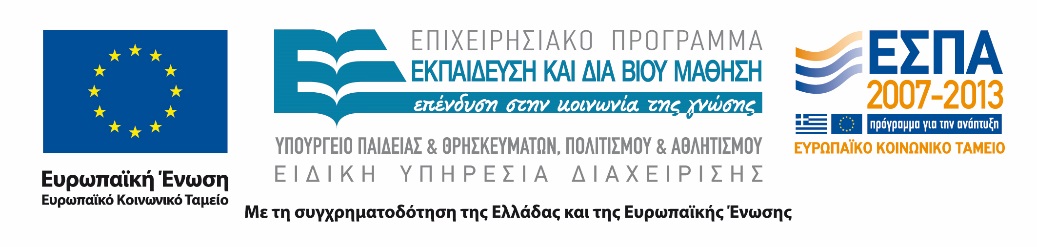 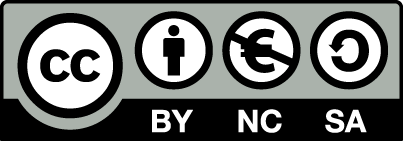